20121108 財金偶像之紅白大賞
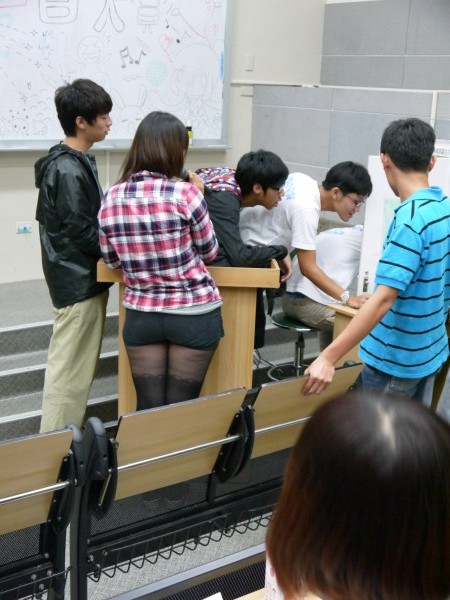 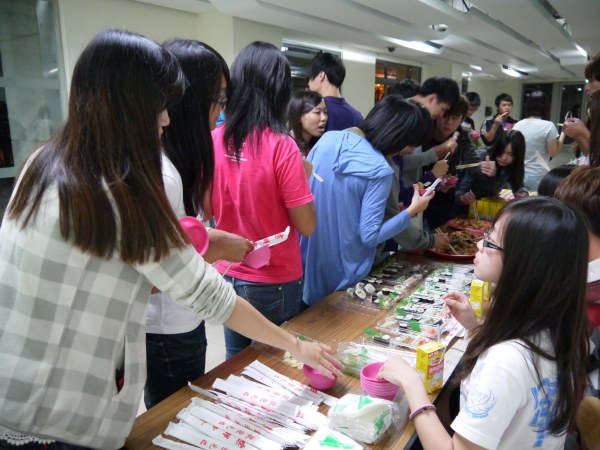 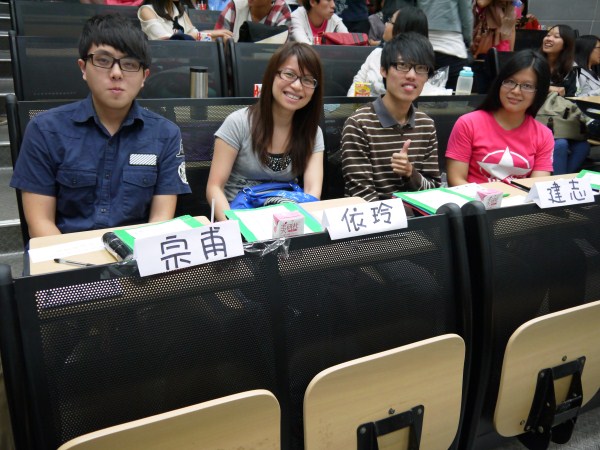 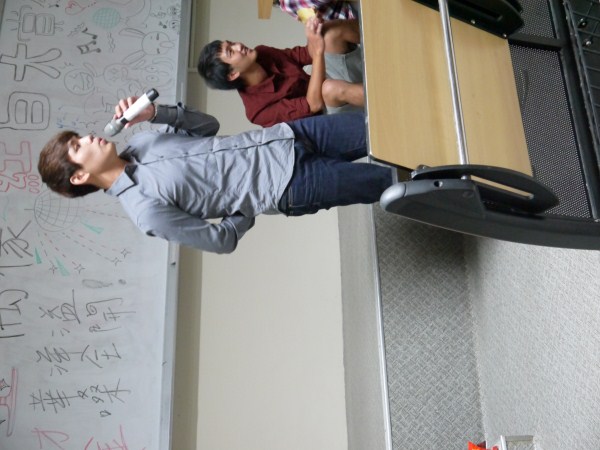 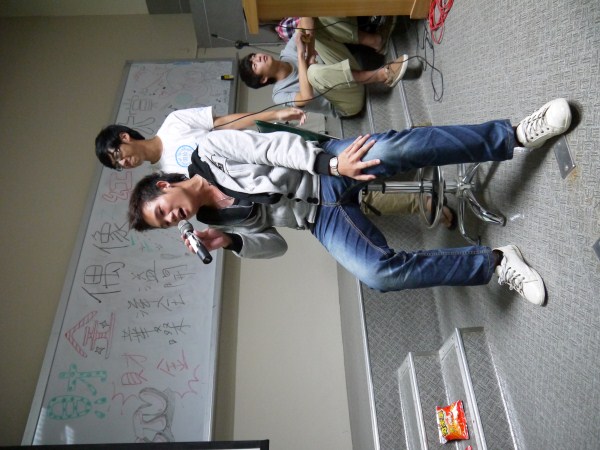 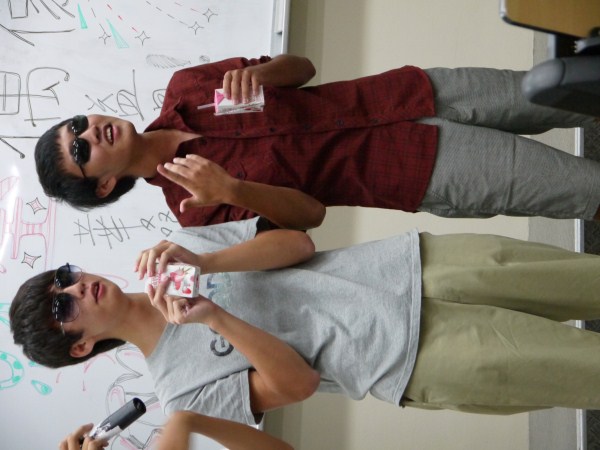 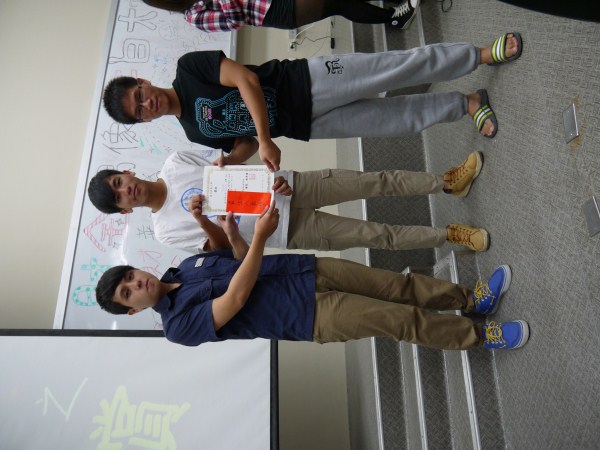 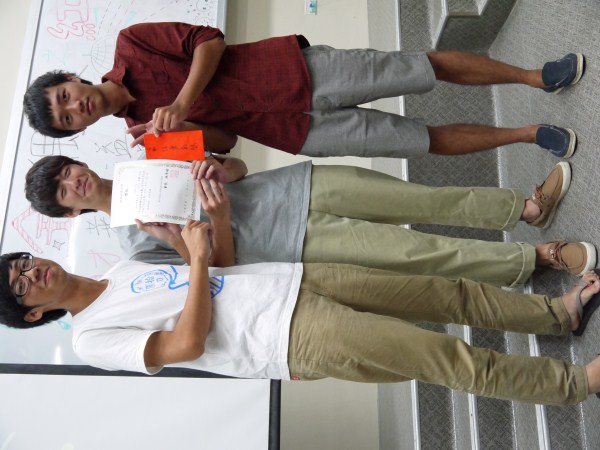 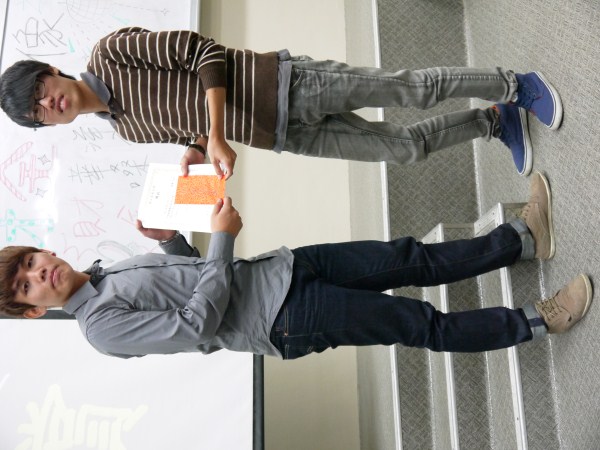 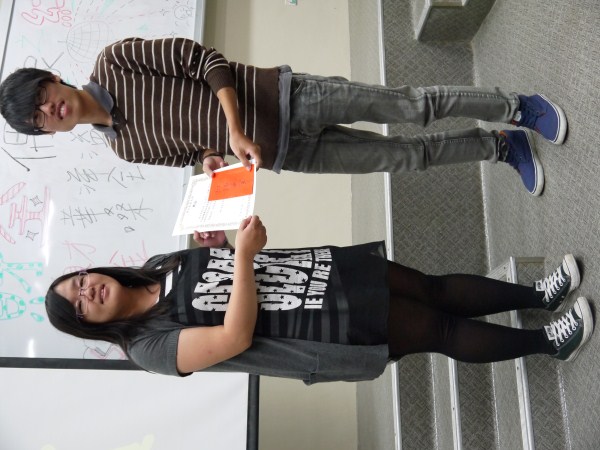